BeadLoom Game
by Jonathan Curry

	Acey Boyce		David Brickler
	Derek Mayfield		Dr. Tiffany Barnes
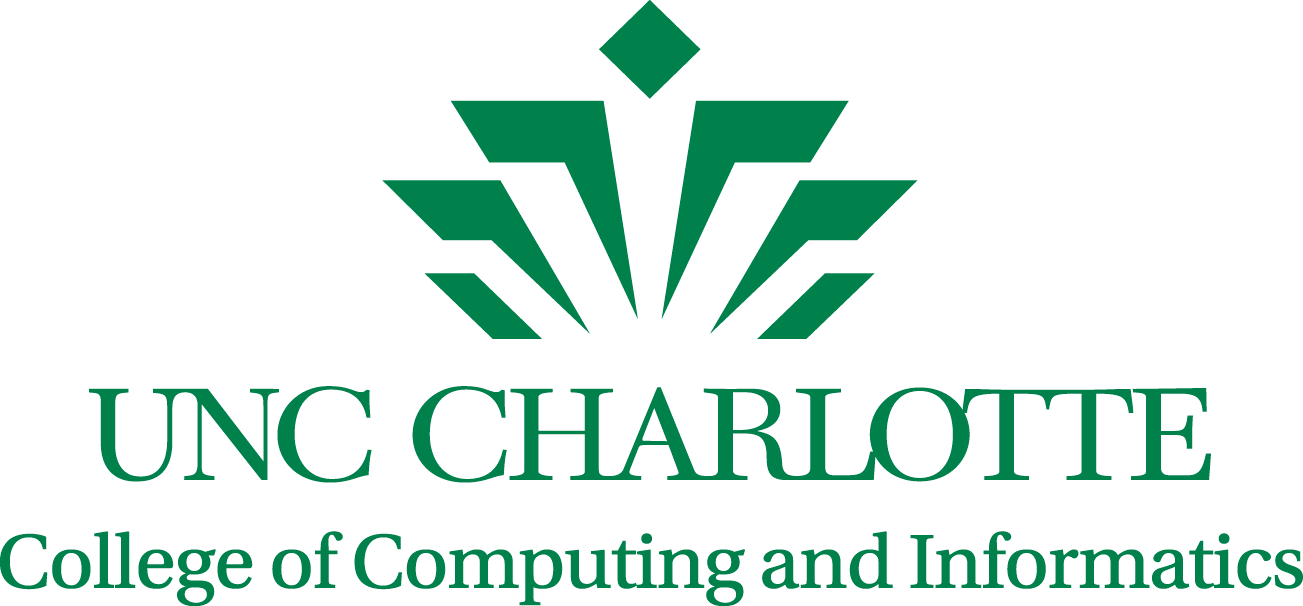 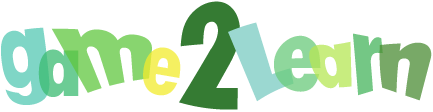 Virtual Bead Loom
Designed to teach Cartesian Coordinates, symmetry, geometry, and iteration through the creation of Native American bead art

Students use six functions that place virtual beads on a grid
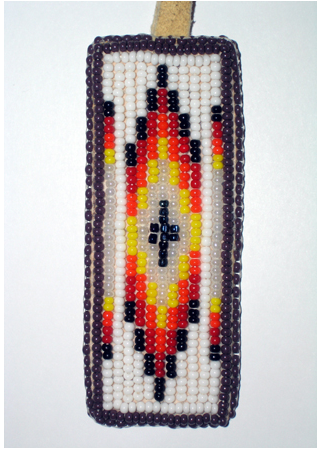 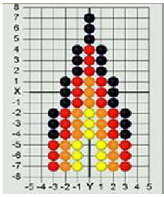 game2learn Jonathan Curry
2
[Speaker Notes: Doesn’t teach iteration and layering -> BLG]
Point Function
Places a singles bead
X
Y
2 values
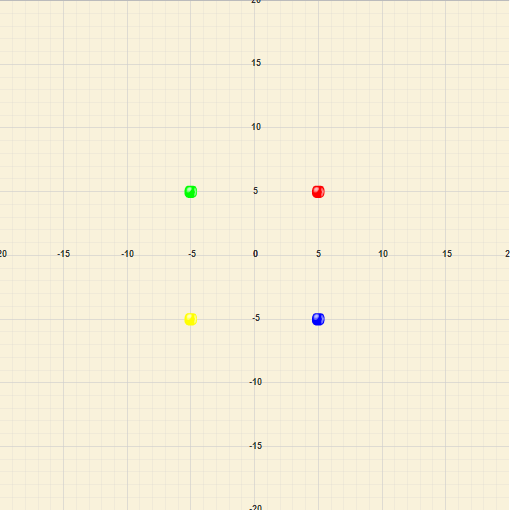 game2learn Jonathan Curry
3
Line Function
Places a line of beads
X1
Y1
X2
Y2
4 values
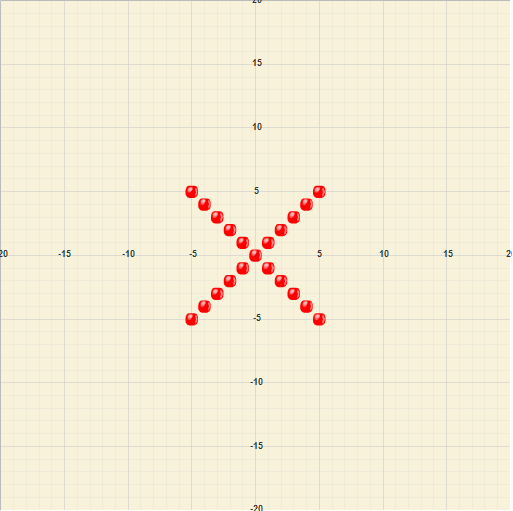 (X1,Y1)
(X2,Y2)
game2learn Jonathan Curry
4
[Speaker Notes: Point out x1,y1   x2,y2]
Rectangle Function
Places a rectangle of beads between two points
X1
Y1
X2
Y2
4 values
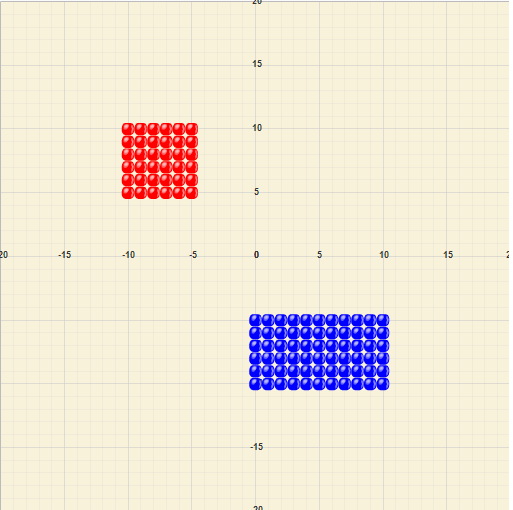 (X1,Y1)
(X2,Y2)
(X2,Y2)
(X1,Y1)
game2learn Jonathan Curry
5
Triangle Function
Places a triangle of beads between three points
X1
Y1
X2
Y2
X3
Y3
6 values
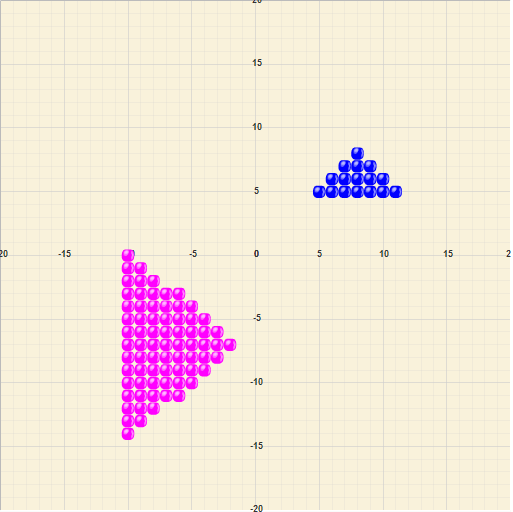 (X1,Y1)
(X2,Y2)
(X3,Y3)
game2learn Jonathan Curry
6
Linear Iteration
Draws a line of beads then iteratively redraws that line
A Beads
Starting at point B (B.x, B.y)
Add C to one end
Add D to the other end
For E rows in total
In a Certain Direction
7 values
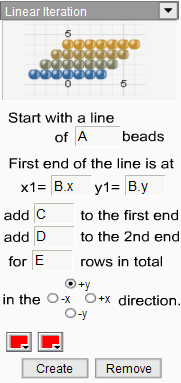 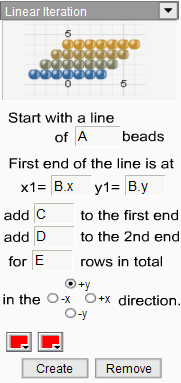 game2learn Jonathan Curry
7
Triangle Iteration
Draws a single bead then iteratively creates a triangle
Starting at a point F (F.x, F.y)
Every G rows
Add H beads to both sides
For I rows in total
In a Certain Direction
6 values
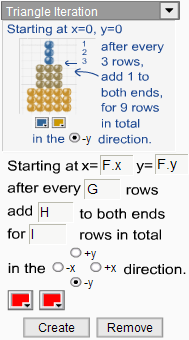 game2learn Jonathan Curry
8
BeadLoom Game
Added Custom Puzzle Mode

Competition 

BeadLoom Game is more effective than Virtual Bead Loom
game2learn Jonathan Curry
9
Need for Tutorial
Physical instruction

Catch common errors associated with BLG
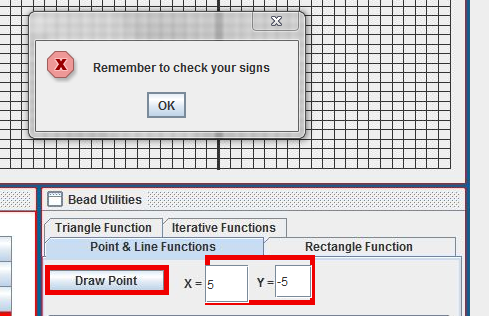 game2learn Jonathan Curry
10
Tutorial Hardships
Reengineering BLG code

Visual approximation

Time constraints
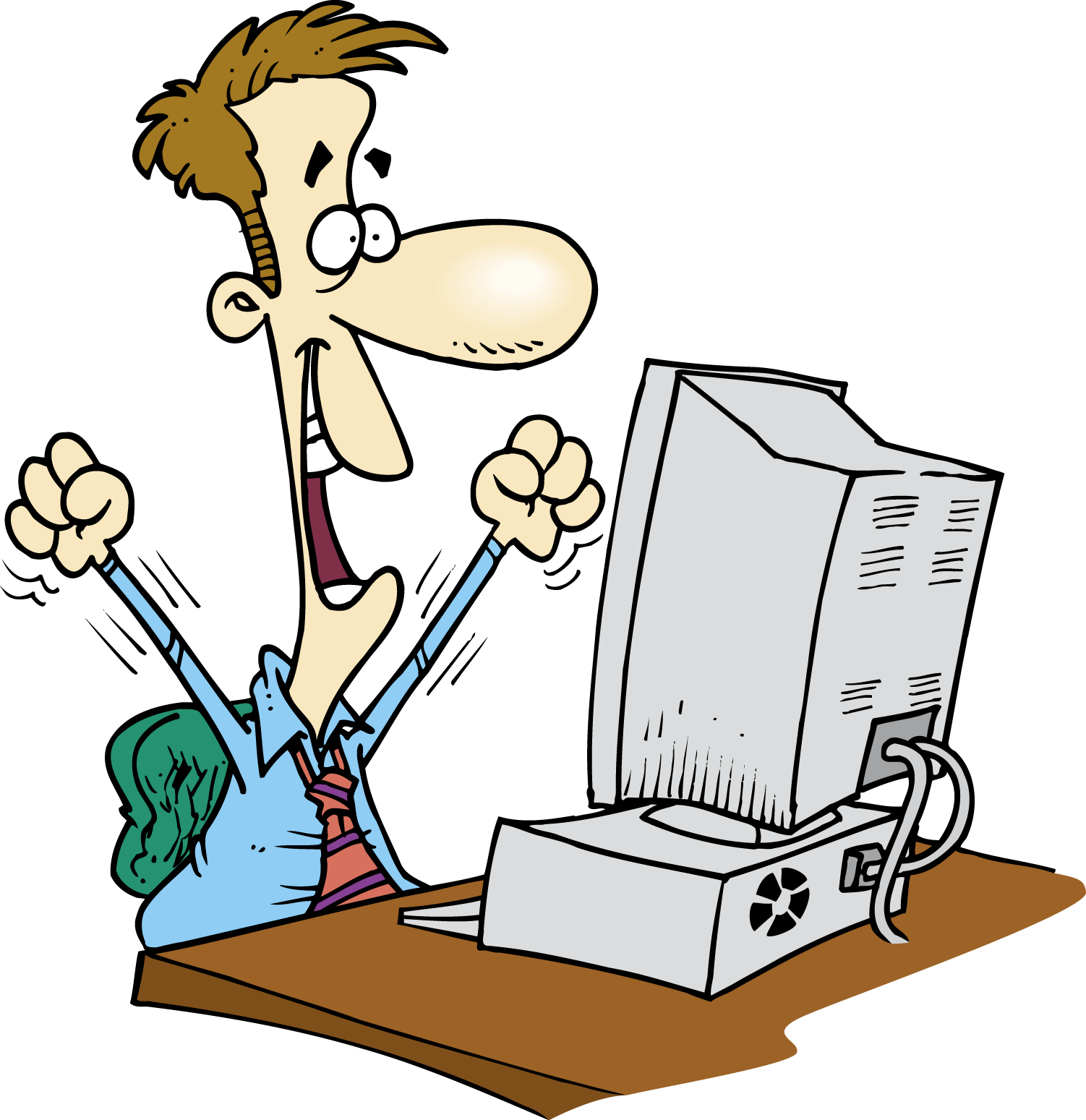 game2learn Jonathan Curry
11
Tutorial
game2learn Jonathan Curry
12
[Speaker Notes: Live Demo]
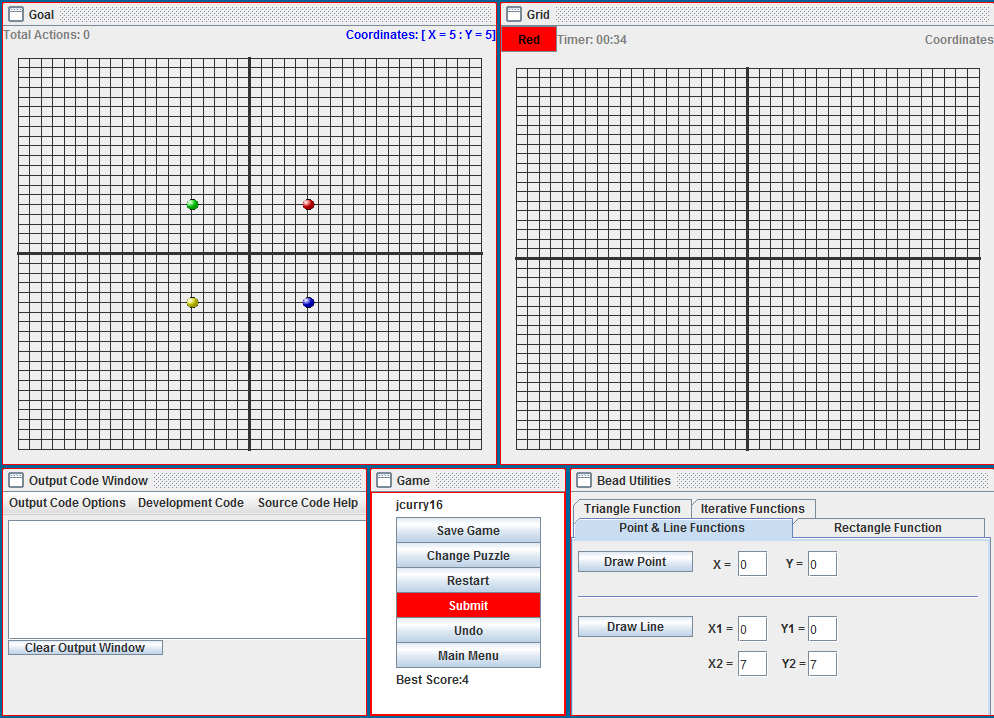 game2learn Jonathan Curry
13
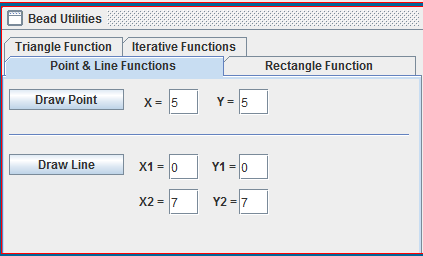 game2learn Jonathan Curry
14
`
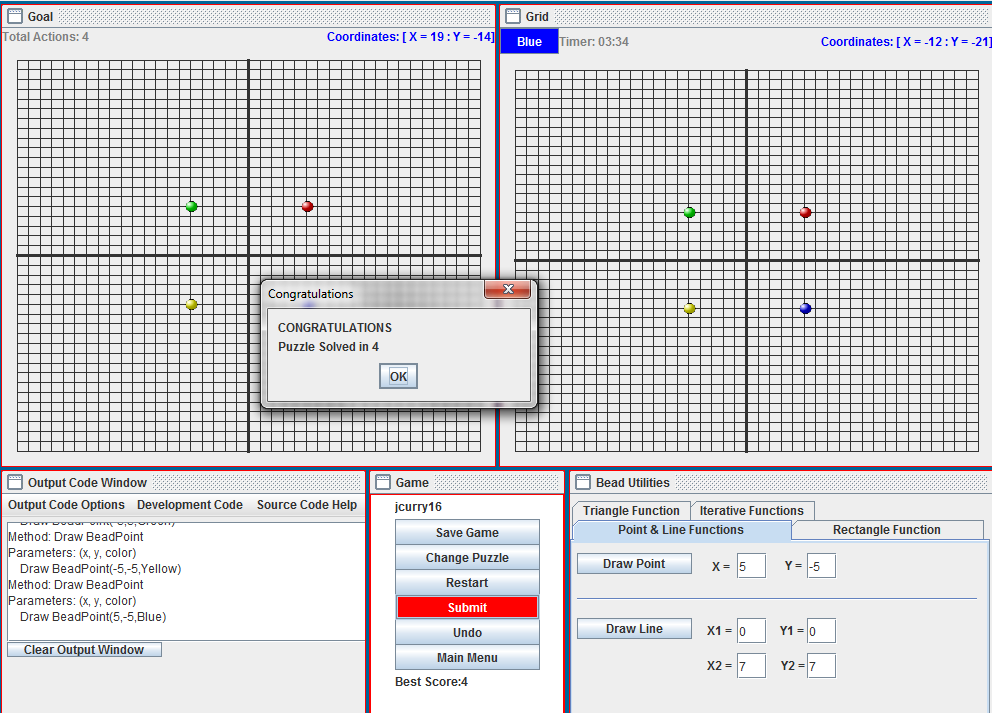 game2learn Jonathan Curry
15
Research Studies
1 Camp
1- Middle School Gamemaker
13 participants 

Data Collection
Observations
User Feedback
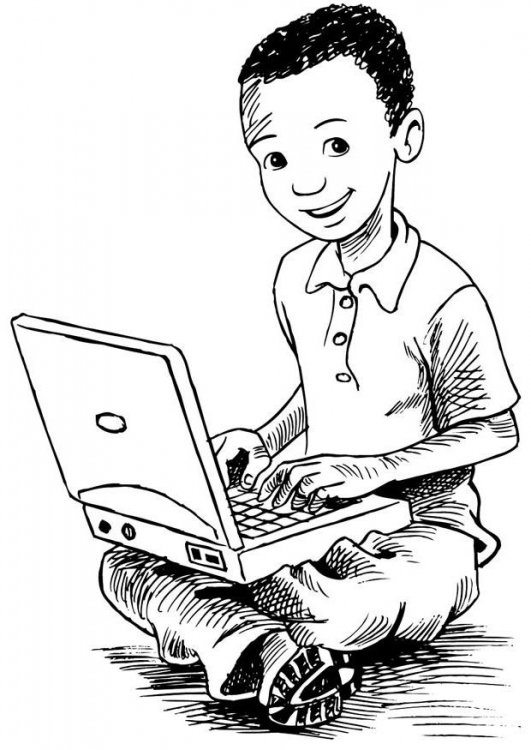 game2learn Jonathan Curry
16
[Speaker Notes: Opinion survey on tutorials]
Results
Strong need for Tutorial Mode

Visual cues
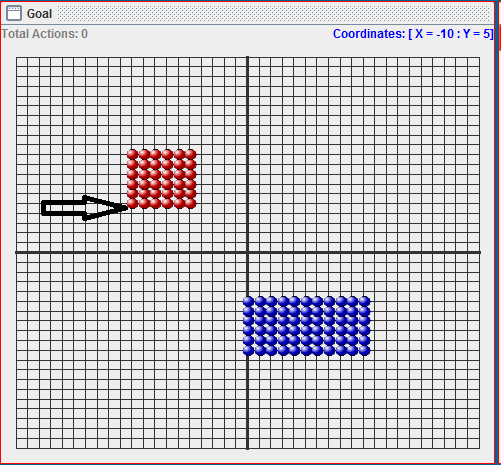 game2learn Jonathan Curry
17
Creation Challenge
Need for Custom Puzzles Challenge
Simplicity of puzzle creation

Function Mastery
Iteration on all puzzles
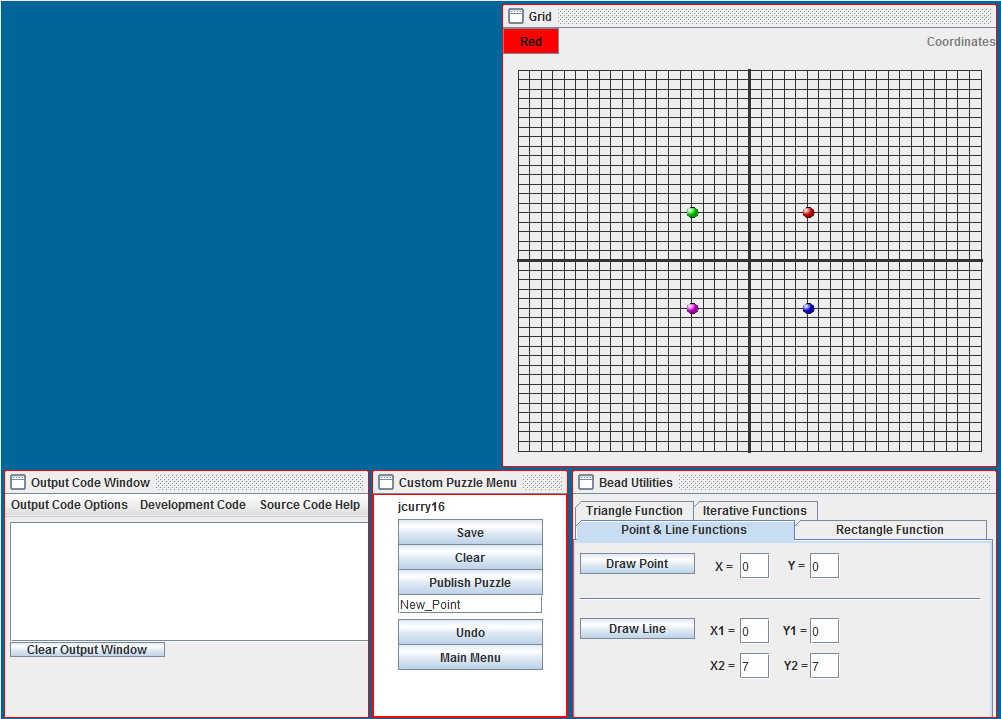 game2learn Jonathan Curry
18
Creation Challenge
game2learn Jonathan Curry
19
Research Methods
Pencil and Paper Trial

Participants
36 completed
18 on going
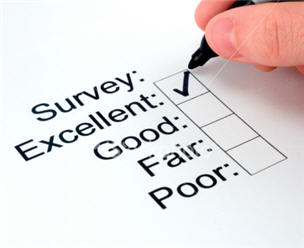 game2learn Jonathan Curry
20
Creation Challenge Results
Advanced motivation

Preferred 100 point
 challenge 

High complexity
using 25 and 50 pts.
69%
31%
game2learn Jonathan Curry
21
[Speaker Notes: Add % on bar graph]
Creation Challenge
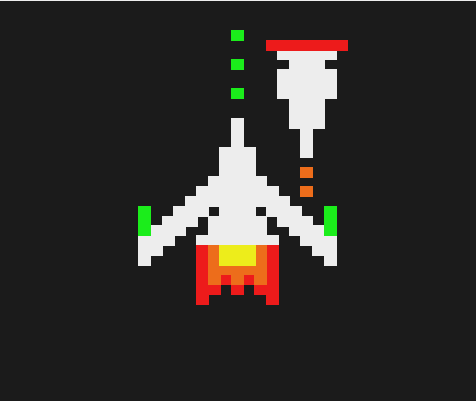 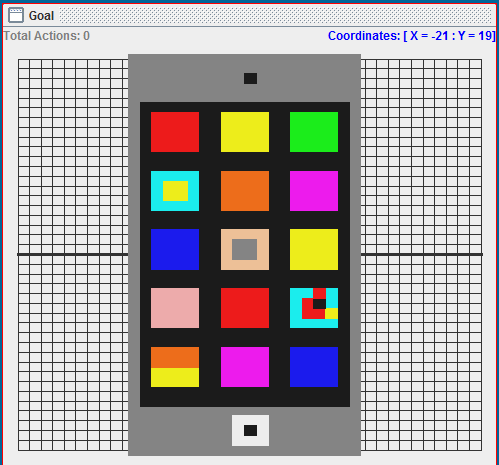 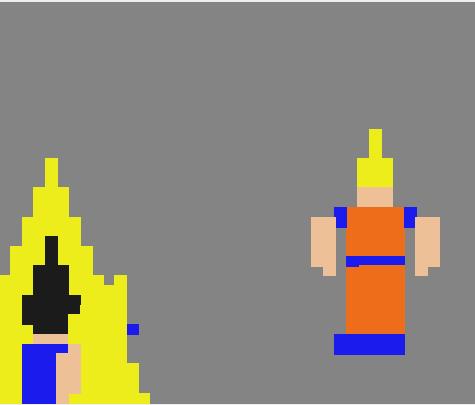 100 Challenge
50 Challenge
25Challenge
game2learn Jonathan Curry
22
[Speaker Notes: Retro bead]
Future Work
Tutorial Mode
Full integration 

Creation Challenge
Unlocking Points vs. Set Point Limits
Full integration 
Study on full impact
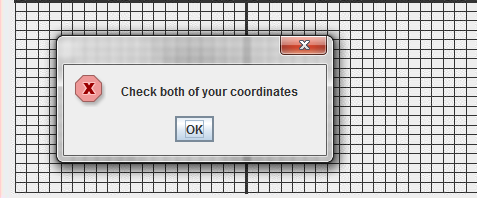 game2learn Jonathan Curry
23
STARS Artifact
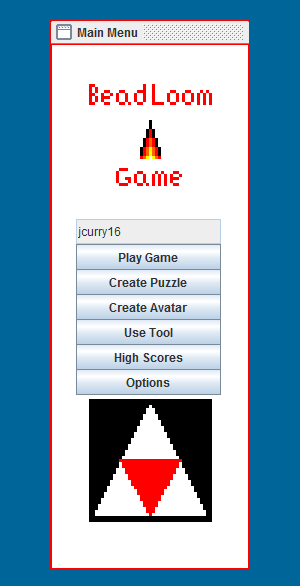 Audience: 6-12

Purpose: 
to teach middle
	  school students iteration
game2learn Jonathan Curry
24
Questions?
Thank You!
Jonathan Curry
jcurry16@uncc.edu
Acey Boyce			    	Dr. Tiffany Barnes
akboyce@uncc.edu 	           tiffany.barnes@uncc.edu

UNC Charlotte
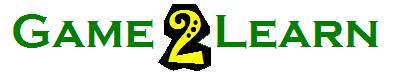 game2learn Jonathan Curry
26